Onderhoud (blok)hagen
Niveau: 2 en 3 KG/GG	 |  opleidingsjaar: 1  |  periode: 1
Inhoud:
 Hagen 
 Haagsoorten
 Snoeitechniek
 Snoeiperiode
 Snoeigereedschap
 Veiligheid en PBM
 Model snoeien
 Blokhagen
 Snoeiafval verwerken oa Taxus
Onderhoud (blok)hagen
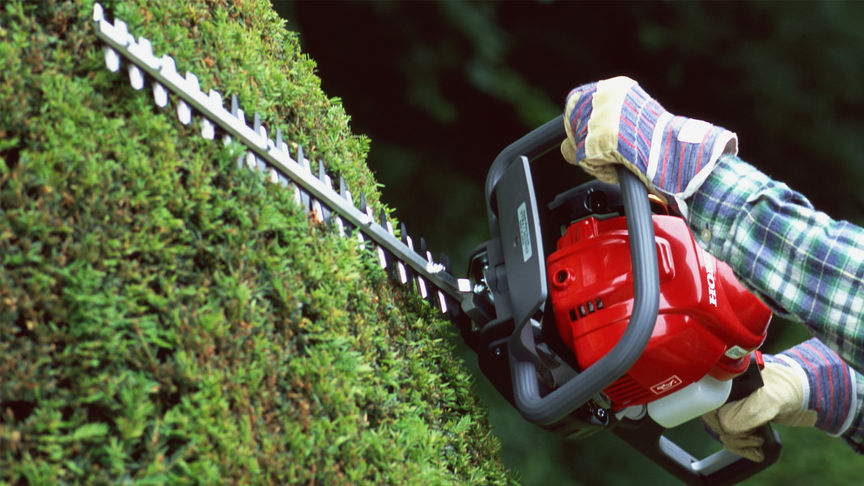 Hagen
Hagen bestaan doorgaans uit houtige gewassen die zijn aangeplant om de tuin, of ruimten in de tuin, af te schermen. Een haag biedt beslotenheid.
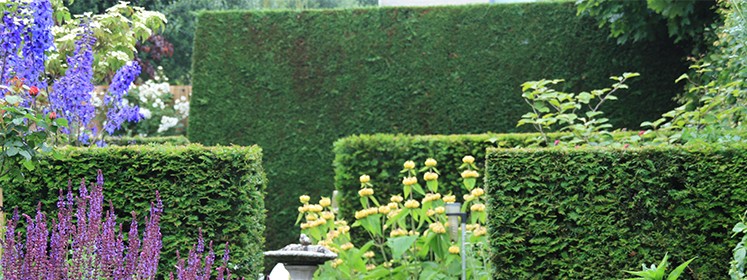 Haagsoorten
Losgroeiende hagen
Kunnen worden gevormd met alle heesters oa: Crataegus, Viburnum opulus, Rosa canina, Lavandula, Potentilla etc.
Hebben hun natuurlijke groeivorm
Nemen veel ruimte in
Arbeidsextensief

Strakke hagen
Geschikt hiervoor zijn soorten die tegen regelmatig knippen kunnen oa: Carpinus betulus, Fagus sylvatica, Thuja occidentalis ‘Brabant’, Taxus baccata etc.
Hebben een strakke groeivorm
Nemen weinig ruimte in
arbeidsintensief
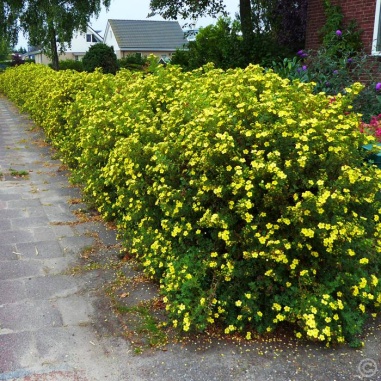 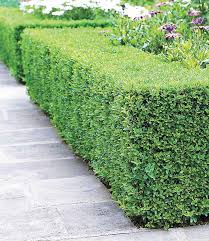 Snoeitechniek
Knip vanaf het begin de boven- (niet bij coniferen) en zijkanten om een sterk frame of skelet op te bouwen
Hoe vaker je knipt hoe dichter de haag wordt
Knip terug tot op het ‘oude hout’
Knip eerst de zijkanten van onder naar boven
Knip als laatste de bovenkant
Alle zijden zijn vlak en strak
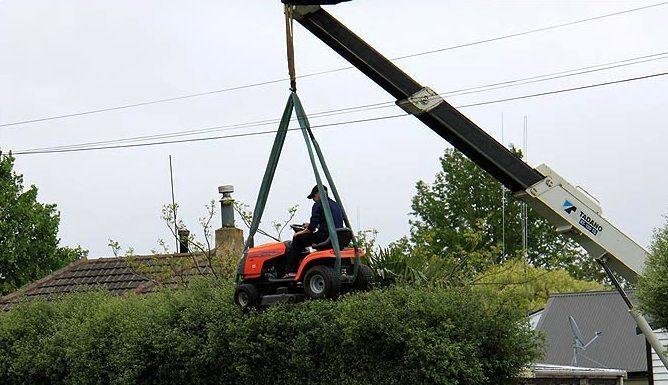 Snoeitechniek
Knip de haag taps (van boven smaller dan beneden)
5 cm aan elke haagzijde smaller per 100 cm hoogte
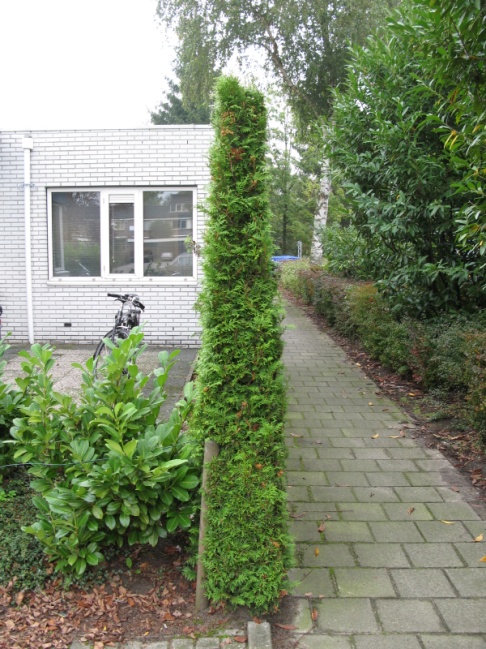 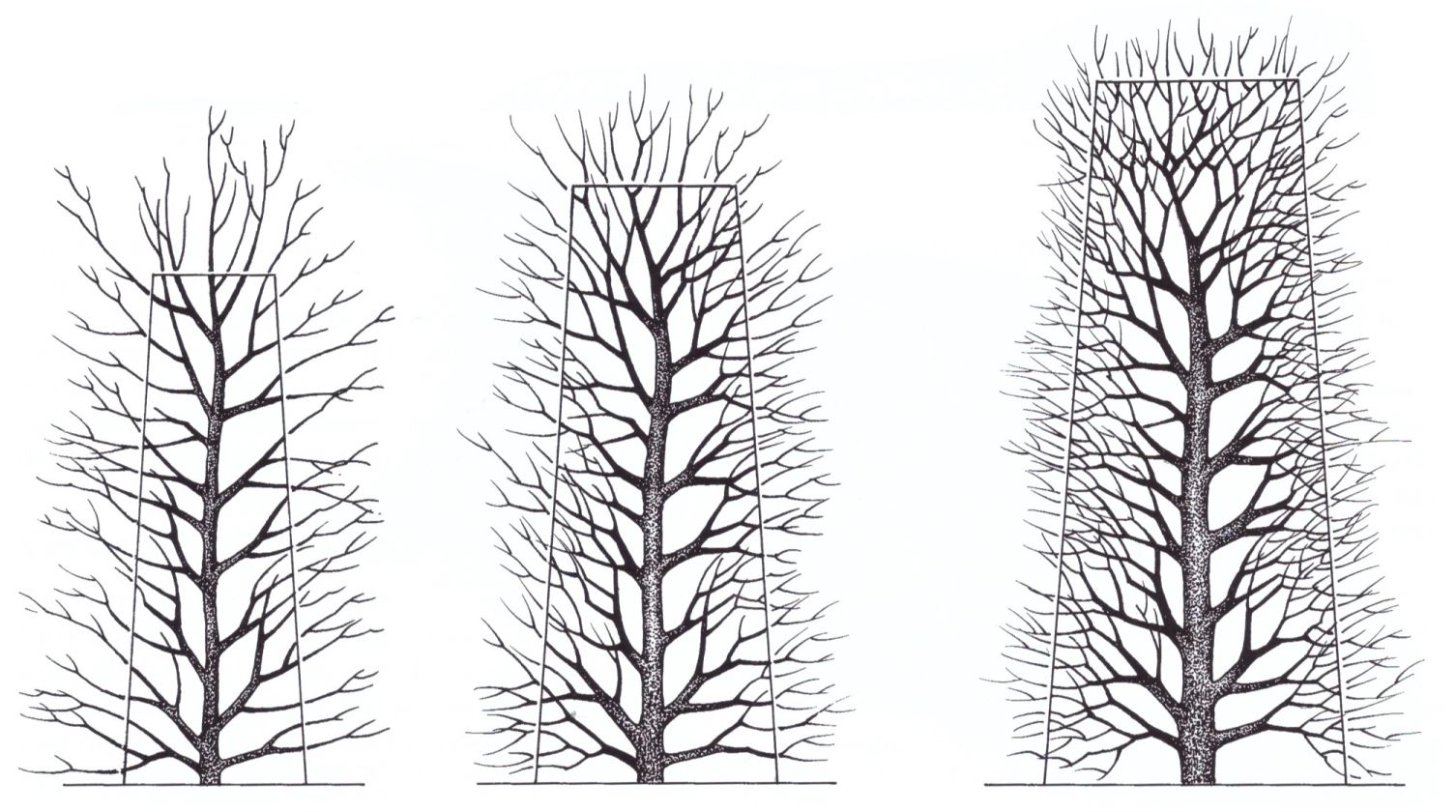 Snoeiperiode
Normaal 2 keer in het groeiseizoen knippen
eerste keer in mei / juni
tweede keer in augustus / half september
Sommige soorten moeten vanwege hun groeikracht vaker worden geknipt
Snoei niet later dan half september. Nieuwe scheuten 
	moeten kunnen afharden ivm vroege nachtvorst
Snoei tijdens bewolkt weer om verbranding te voorkomen
Snoei bij droog weer om diepe uitdroging van snoeiwonden 
	te voorkomen.
Snoeigereedschap
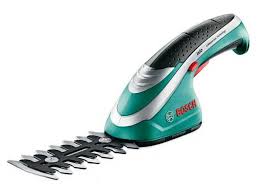 Snoeischaar
Handheggenschaar
Machineheggenschaar (mengsmering, elektrisch, accu)
Elektrische trimmachine voor modelsnoei
Gebruik scherp gereedschap voor gladde snoeiwonden
Na het werk de snijbladen goed schoonmaken en in-oliën
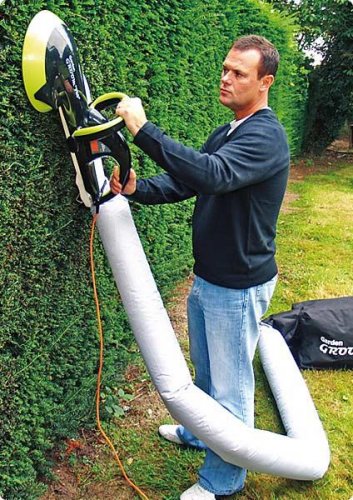 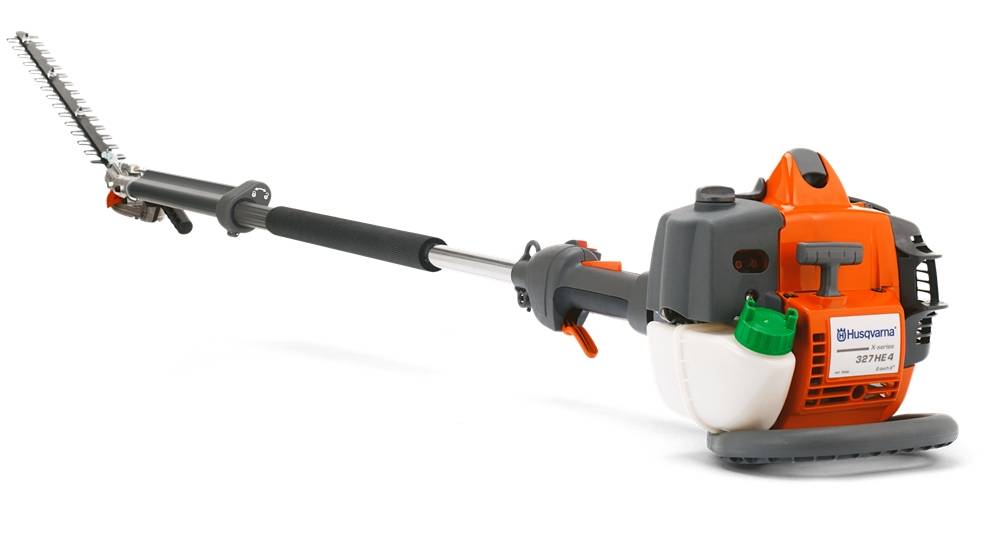 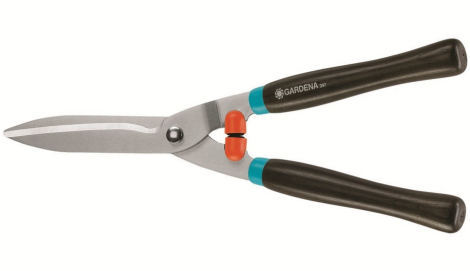 Veiligheid / PBM
Gehoorbescherming
Oogbescherming
veiligheidschoeisel
Draag altijd werkhandschoenen omdat je met scherp gereedschap werkt!
Een veiligheidsbroek is aan te bevelen om te voorkomen
	dat je jezelf in je bovenbeen knipt met een motorheggenschaar.
Moet je veel hagen knippen voer dan taakroulatie in
Kijk op www.agroarbo.nl
Model snoeien
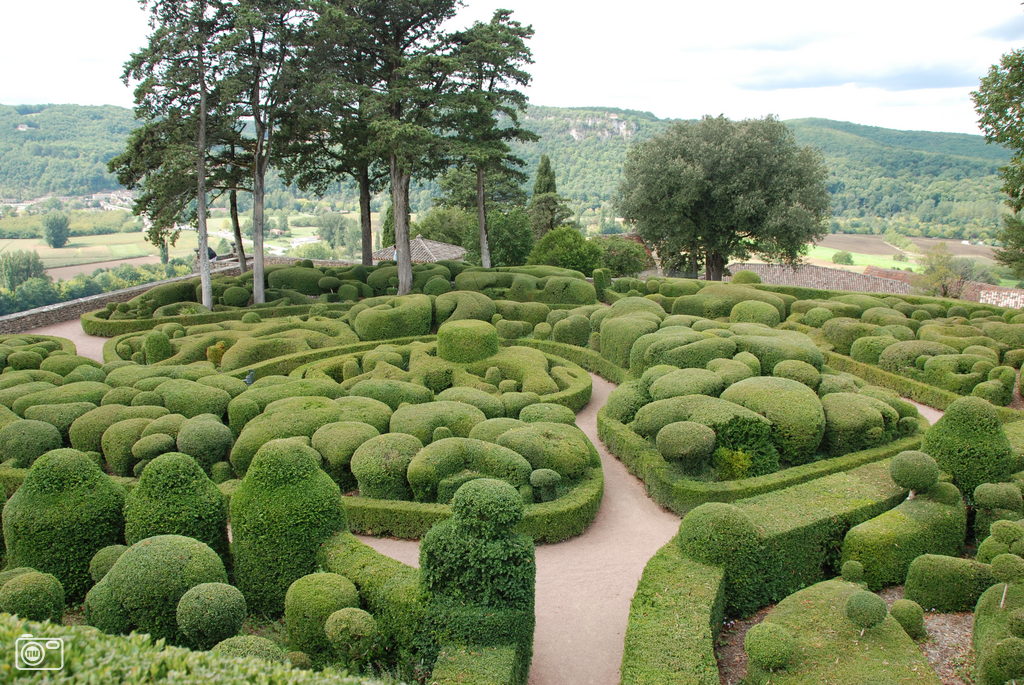 Model snoeien
Voor een strakke vorm kun je bollen en kegels het best in mei, juli en september snoeien
Voorbeeld snoeien Buxusbol 
	Link: https://www.youtube.com/watch?v=BoIrKtQYcyY 





	- Begin aan de bovenkant- Ga boven de bol staan en houd de handheggenschaar op de kop, want dan kun je    mooie rondingen knippen- Loop tijdens het knippen mee, zodat je de vorm in de gaten kunt  houden- Kijk tijdens het modelsnoeien regelmatig van afstand naar je buxus,   zo kun je zien of hij nog in verhouding is.
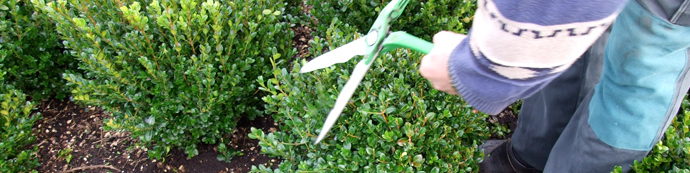 Blokhagen
Blokhagen
Blokhagen komen vaak in het openbaar plantsoen voor en zijn heestervakken die als haag genipt worden. Vaak gaat het om grote aantallen en oppervlakten.
Machinaal haag knippen en vermulchen met slagmaaier (https://www.youtube.com/watch?v=qUzvcm97Jt0 ) 
Het vermulchte knipsel kan met een bladblazer  in het heestervak worden geblazen
Eisen van de opdrachtgever volgens CROW:
Voldoen aan het vooral vastgestelde beeldkwaliteitsniveau
Voldoen aan de eisen die in de Standaard 2015 worden benoemd onder hoofdstuk 51, paragaaf 42, artikel 07.
Oa: vlak en strak, afwijking 5 cm, geen kneuzingen op snijvlak, geen zichtbaar knipsel laten liggen.
Paleis Het Loo Apeldoorn
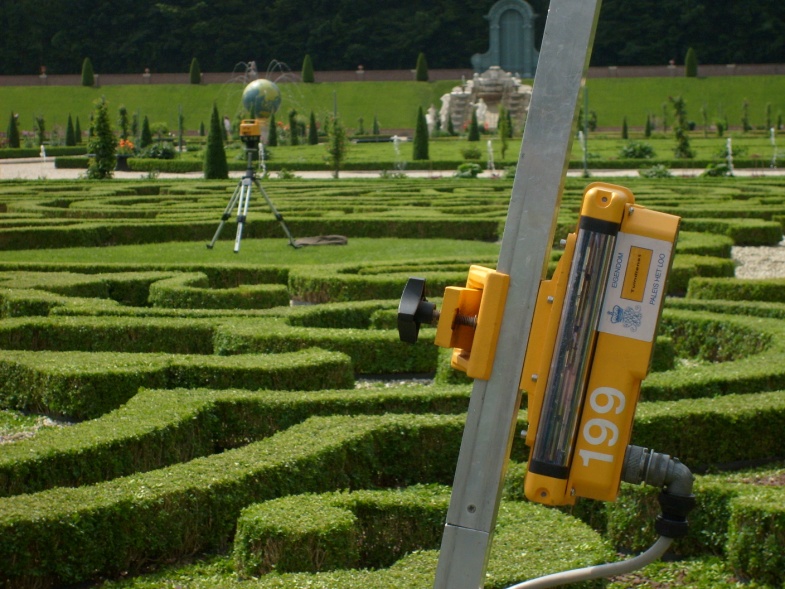 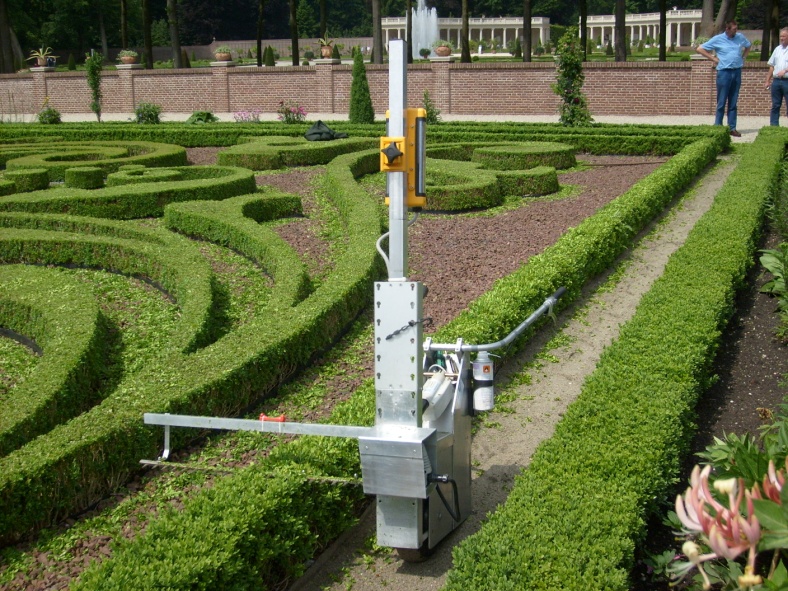 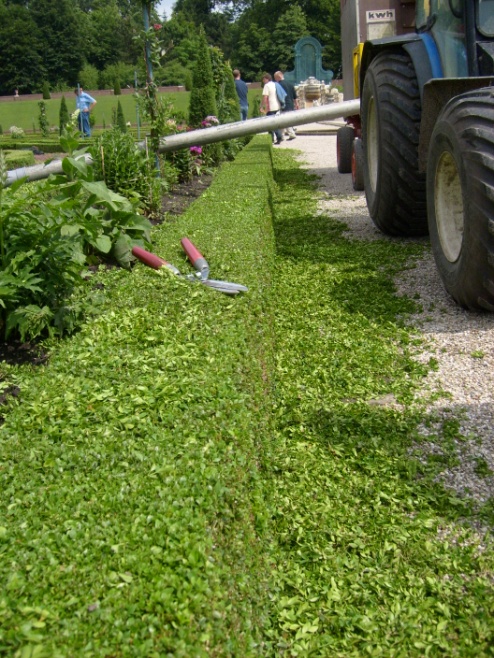 1
2
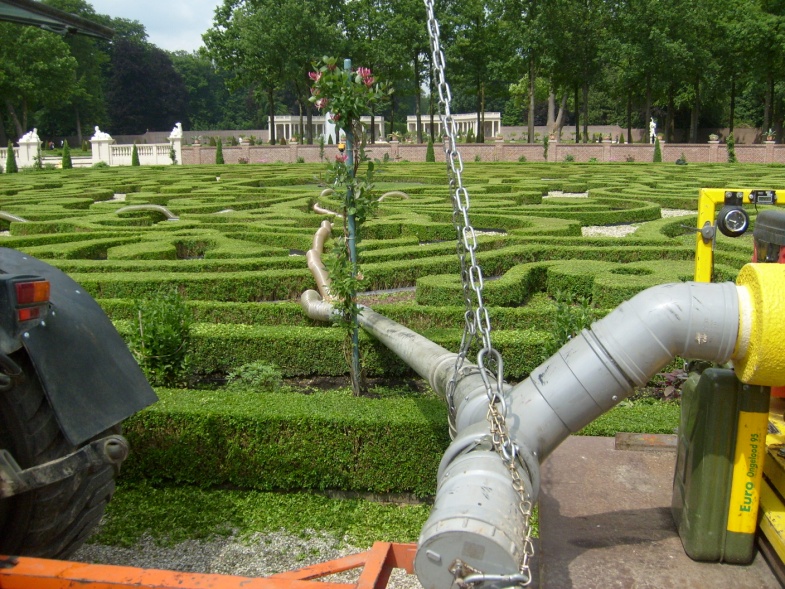 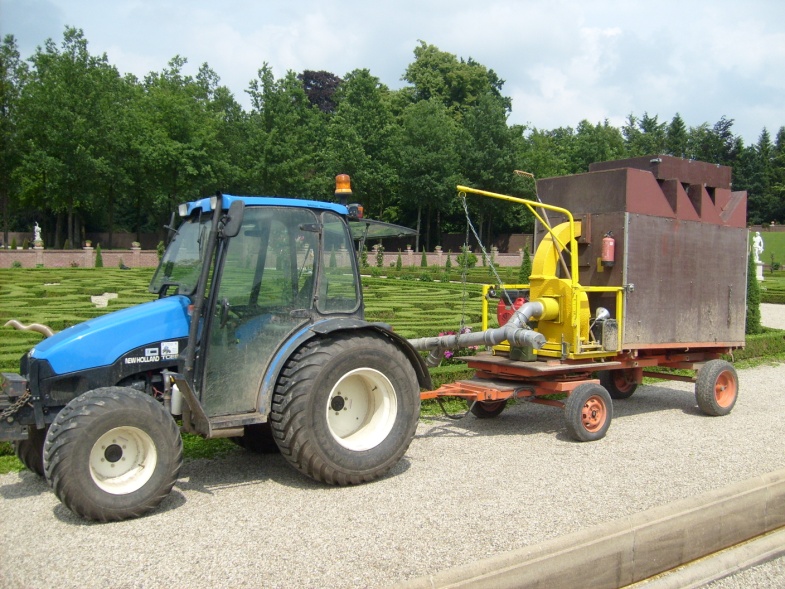 5
3
4